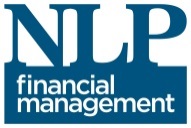 Discretionary Management Service – May 2018 Portfolio Performance 
Your financial affairs in a safe pair of hands
The Offering
The NLPFM Discretionary Management Service offers a number of different portfolios to clients. The needs of each client are considered independently and different portfolios are selected based on suitability and approach to risk after a discussion directly with the client. The philosophy of NLPFM is that irrespective of which standard portfolio or specially tailored portfolio is used, clients can be assured that their money is looked after with their interests at heart.
The Month in Review
May was a mixed bag for risk assets as global equities were largely driven by US market strength.  Most of the major indices were positive for the month in sterling terms, excluding Europe and emerging markets, as the former digested the prospect of a Eurosceptic government in Italy and a toppling of Rajoy’s government in Spain.  The weakness of sterling boosted the performance of our global funds, and UK multinational companies also benefited from this, leading to another good month for the UK market. Gilts had a strong month, but our exposure to global bonds hurt the overall performance of the asset class with yields rising in emerging markets and peripheral European debt. Our alternative holdings were a small negative to performance whilst property continued to tick upwards.  The MSCI UK Index was up 2.64% whilst the AFI Balanced Index was up 1.54% for the month.  Our portfolios remain broadly in line with the benchmark, and we continue to deliver superior risk adjusted returns.
NLP Financial Management Ltd
2nd Floor, Charles House
108-110 Finchley Road
London
NW3 5JJ 
www.nlpfm.co.uk
Tel 020 7472 5555
NLP Financial Management Limited does not accept liability for any errors or inaccuracies that may have occurred in the collection and recording of this data and will provide extra detail on data or graphs used in this note upon request. The above figures are indicative of the returns for the portfolios on a particular day, however not all portfolios are valued on the same day and variations may occur.  
Past performance is not a guide to the future.


NLP Financial Management Limited is authorised and regulated by the Financial Conduct Authority.
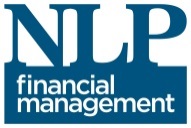 Discretionary Management Service relative performance 
January 2008 to May 2018
The graphs below show the performance and volatility of our DMS portfolios against the MSCI UK Index and the AFI Balanced Index.
This is a marketing communication, intended for information only and should not be construed as an invitation or offer to buy and sell any investment vehicle, instrument or service.  This information is based on historic data collected by NLP Financial Management Limited using Financial Express Analytics and presented here in gross form before fees and taxes. The effect of these fees should be considered as they will create a drag on performance. Past performance is not a guide to the future. Changes in rates of exchange may also cause the value of investments to go up or down.